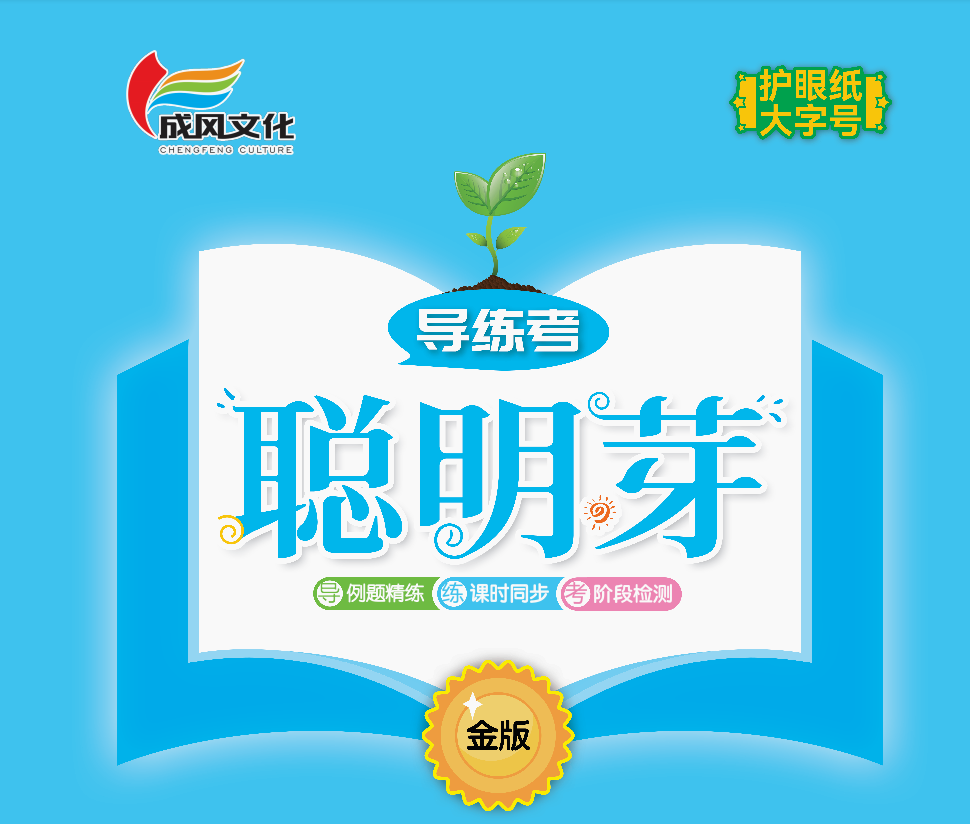 100以内数的认识
第1课时  身边的数
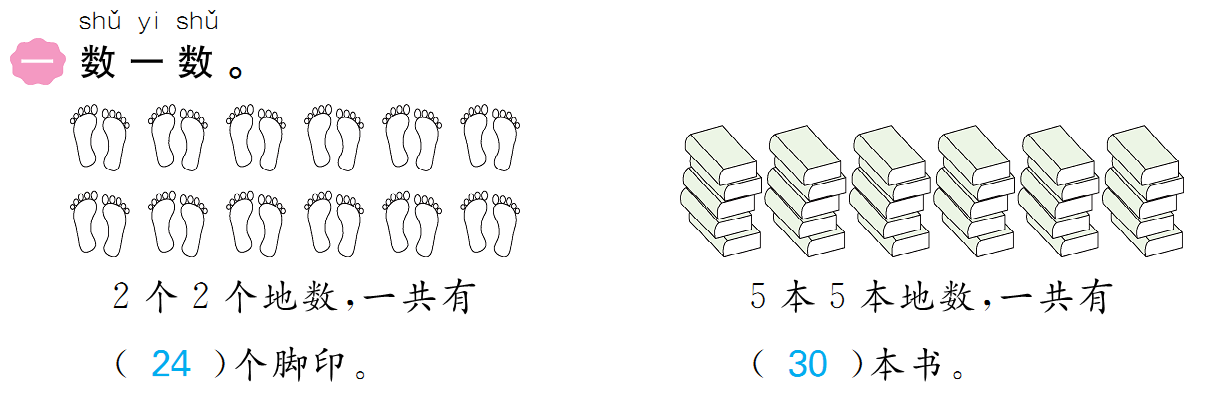 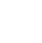 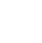 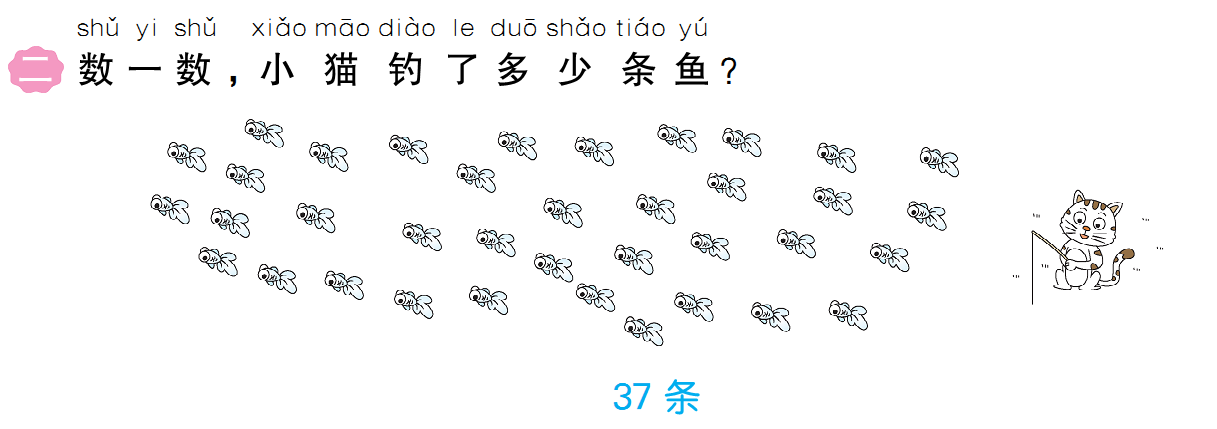 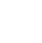 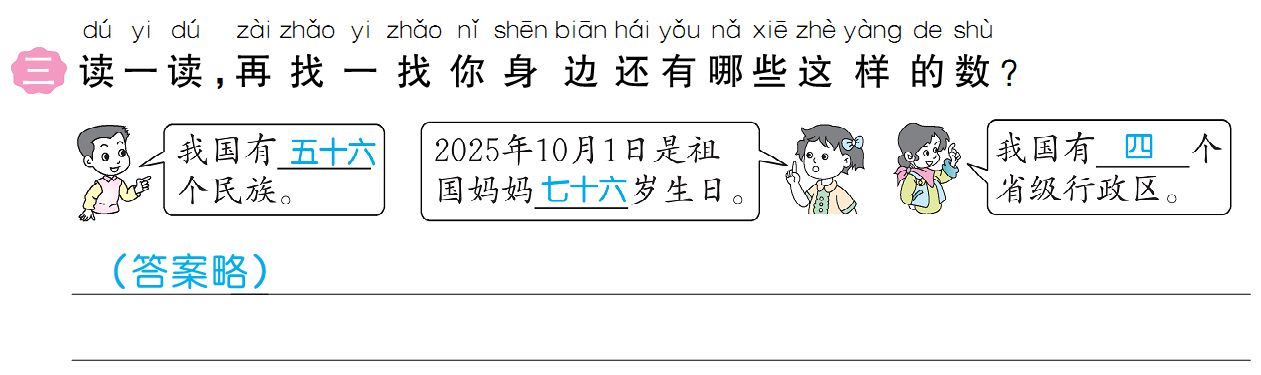 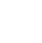 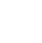 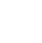 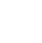 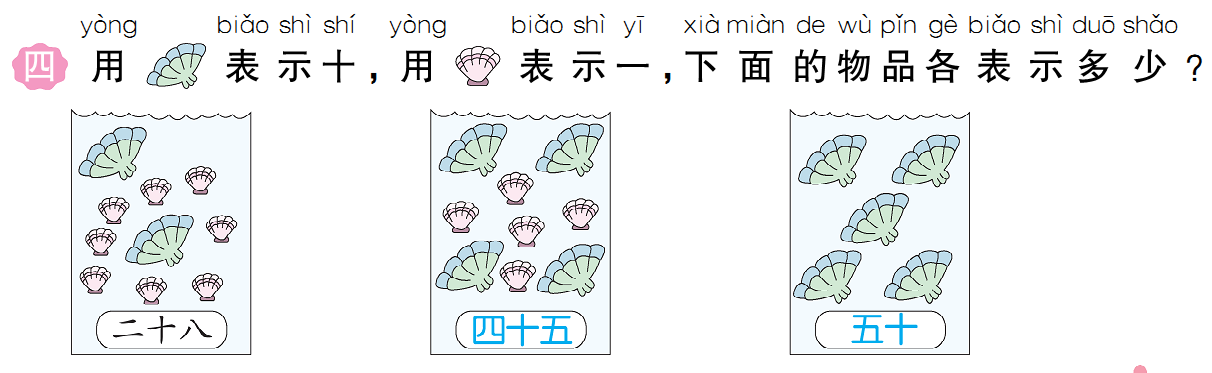 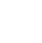 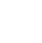 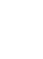 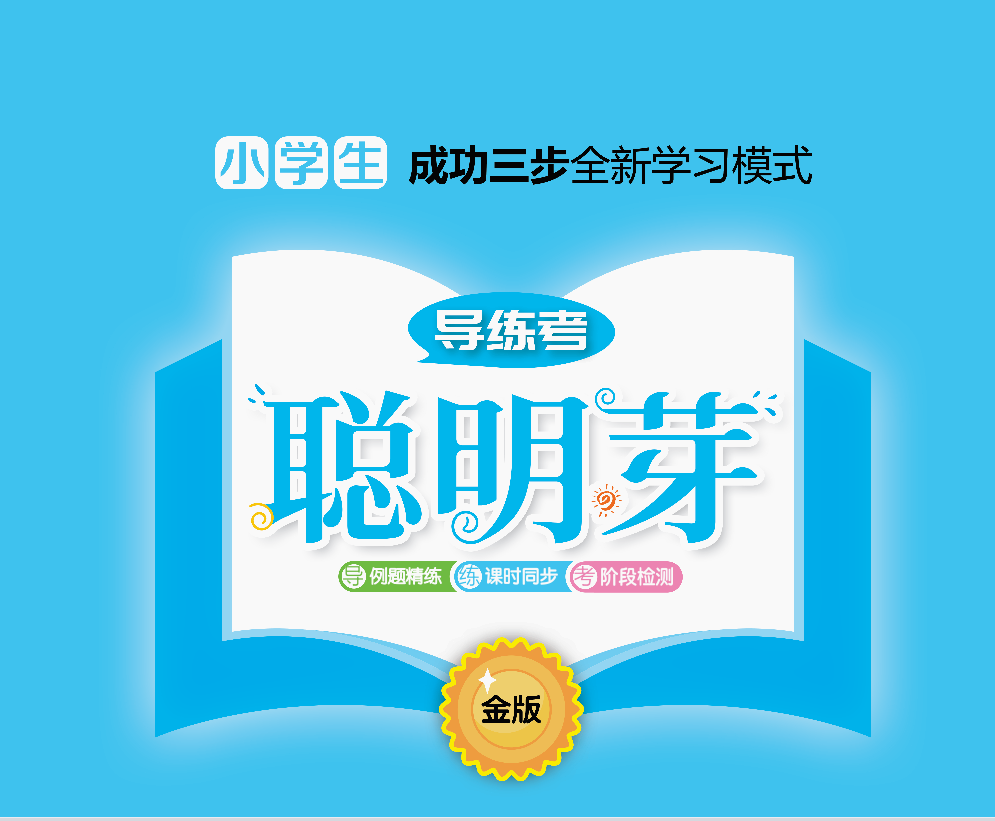